Plantahof Alptagung 2024
Investitionshilfen auf Alpen (Hochbau)
Gemäss Strukturverbesserungsverordnung (SVV, 913.1, Stand 01.01.2023)
Wer bekommt Investitionshilfen auf Alpen?
Art. 31, Abs.1:  Natürliche Personen (müssen die Alp nicht selber bewirtschaften)
Art. 31, Abs. 4: juristische Personen, Gemeinden und andere öffentlich-rechtliche Körperschaften erhalten auch Finanzhilfen
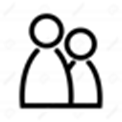 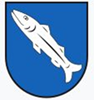 Ausbildung von Moderatoren
Arbeitskreisleitende erarbeiten sich die Grundlagen in einem Kurs und tauschen sich regelmässig mit anderen Moderatoren aus.
Für was bekommt man Investitionshilfen und wie hoch sind sie?





Für Investitionshilfen an die Käsefabrikation müssen pro GVE gemolkene Tiere min. 800 kg Milch verarbeitet werden.
Pro GVE gemolkene Tiere wird höchstens ein Mastschweineplatz unterstützt.
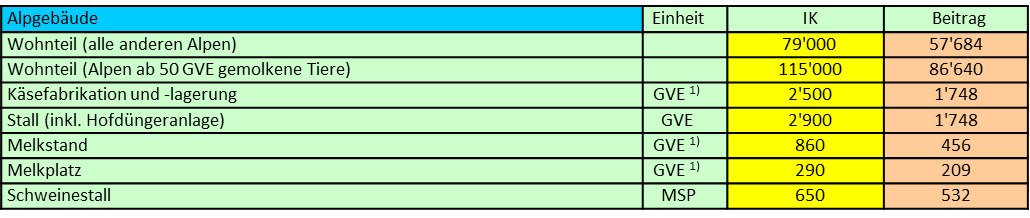 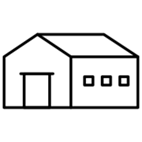 Gesuchsformular für Investitionshilfen auf Alpen:
www.alg.gr.ch
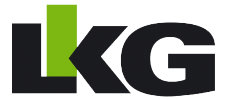 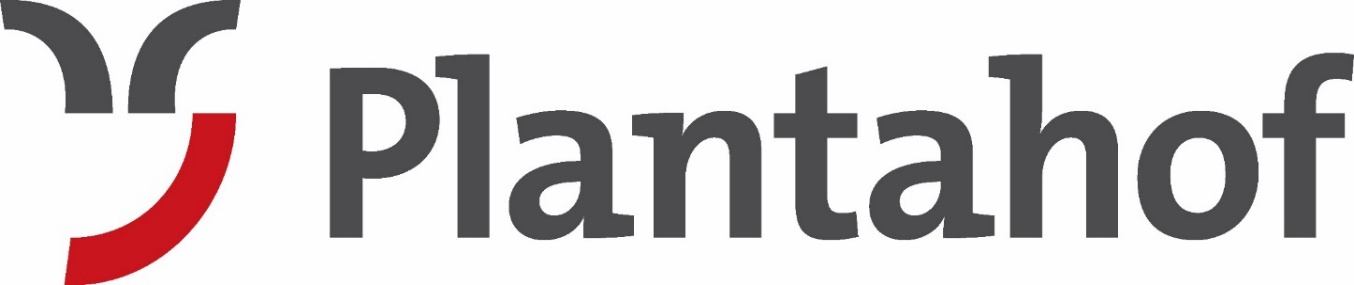